先來欣賞影片
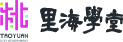